Здоровьесберегающая ортобиотическая технология
Маслова Г.В.
МКДОУ № 26
Здоровьесберегающая  ортобиотическая технология
Самосбережение здоровья и жизненного оптимизма через включение внутренних ресурсов человека
Цели и задачи
Восстановление физических сил
Снятие нервнопсихического и мышечного напряжения
Восстановление духовных сил
Пробуждение в ребенке чувства успеха, веры в свои силы и возможности
«Волшебный коврик»
«Волшебный коврик» – комплекс игровых релаксационных упражнений на занятиях по логопедической ритмике (автор – Юматова  Д.Б.)
Приемы психофизической гимнастики, помогающие освоению релаксационных упражнений
Расслабление по контрасту с напряжением
Расслабление с фиксацией внимания на дыхании
Мышечное и эмоциональное расслабление по представлению


Длительность проведения релаксационного комплекса 7-10 минут
Цель
Помочь детям избавиться от мышечного напряжения
Вызвать спокойствие , уравновешенность
Этапы проведения
Подготовительный этап
Основная часть комплекса
Формула выхода
Подготовительный этап
Подвижные игры
Игры-хороводы
Подвижные упражнения
Хороводная игра «Яблонька»
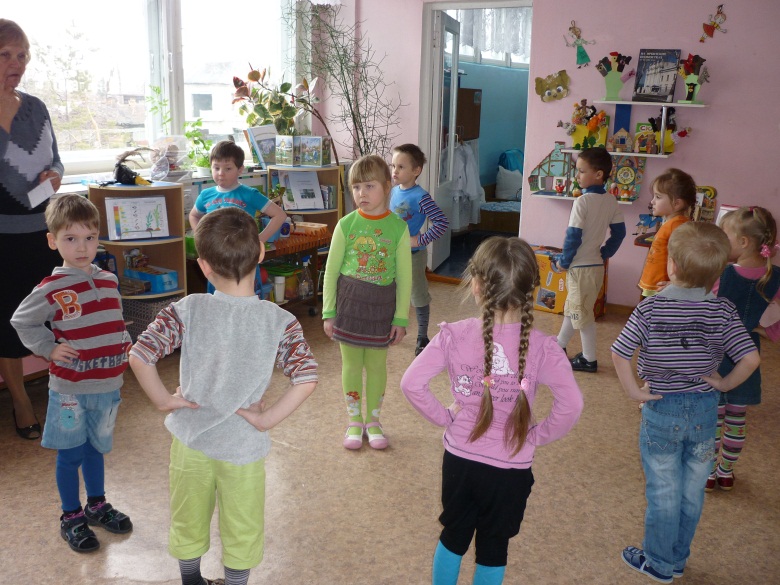 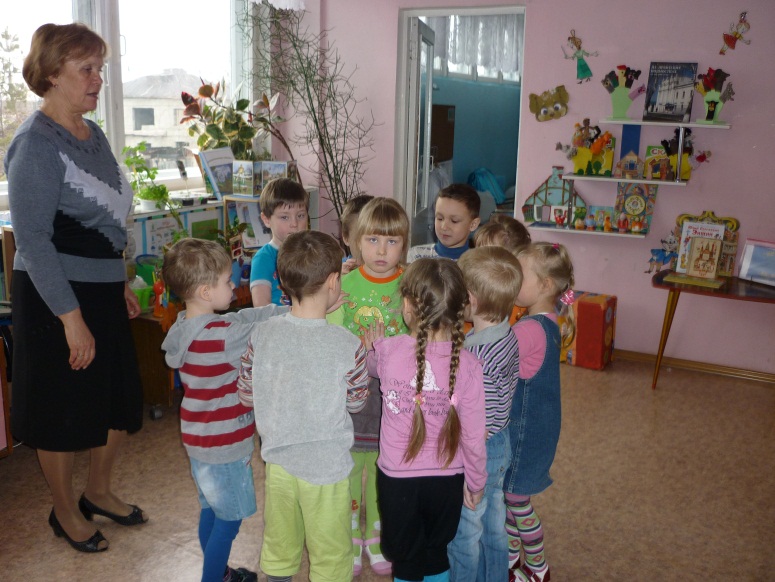 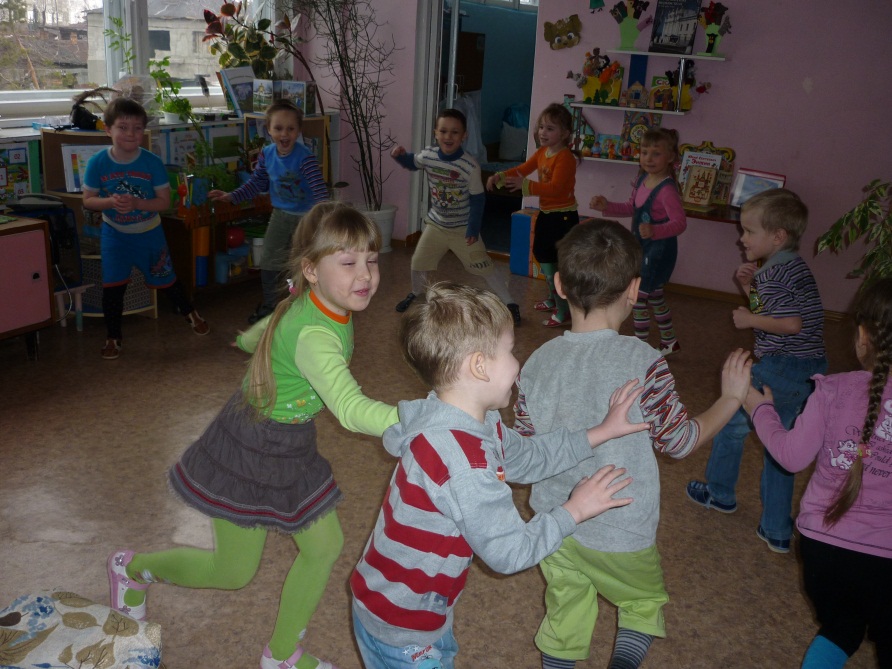 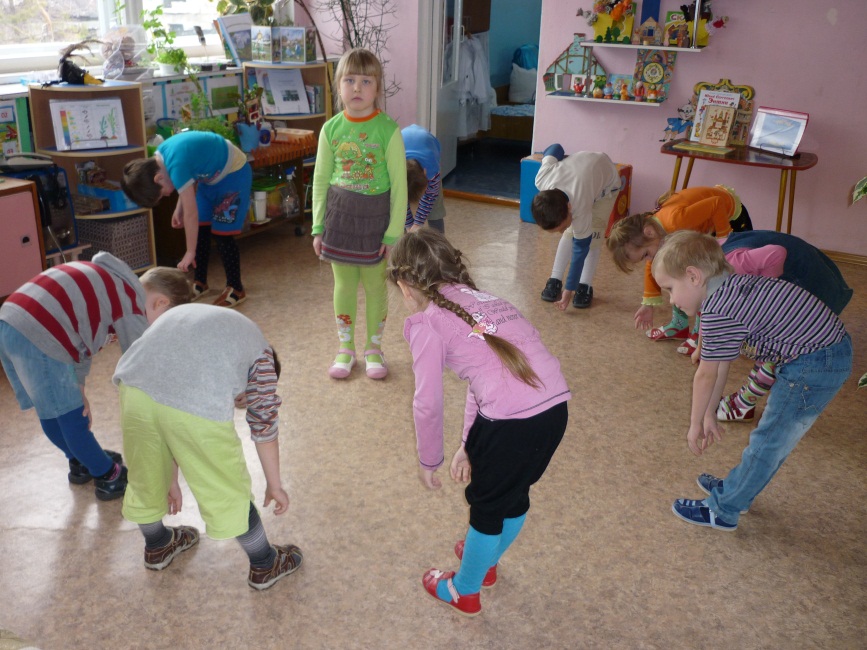 После игры отдых на коврике
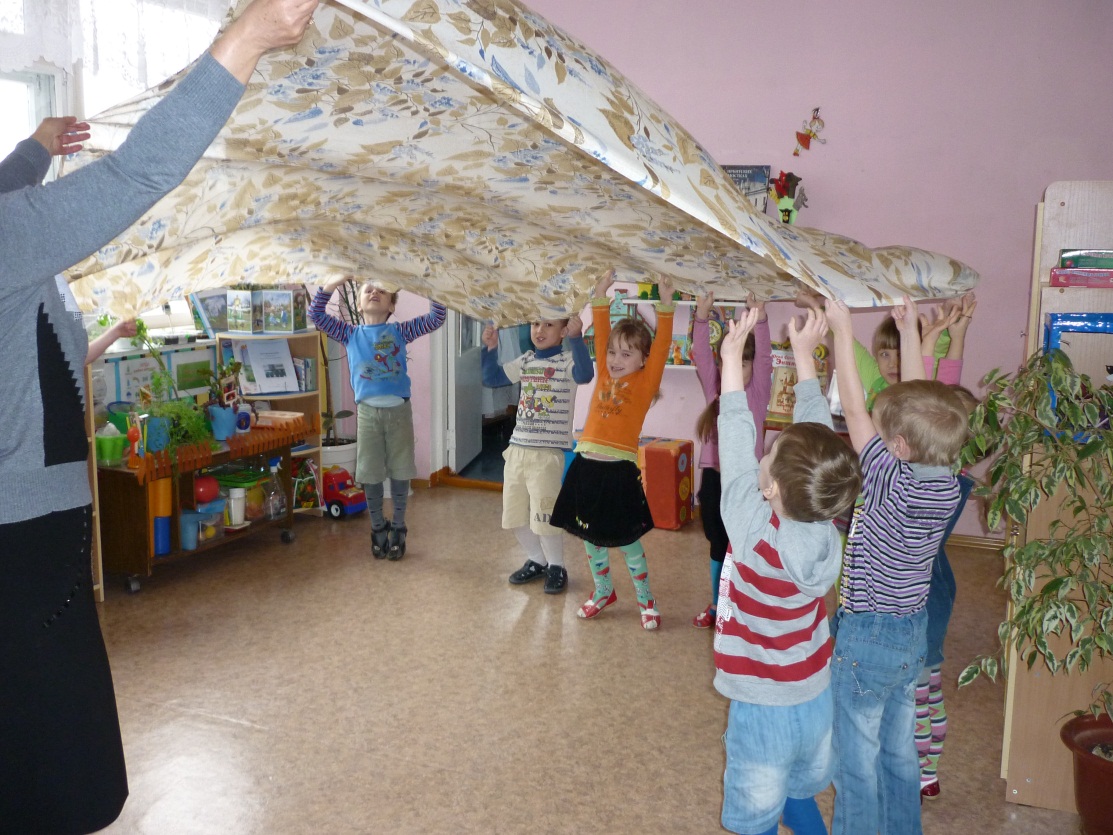 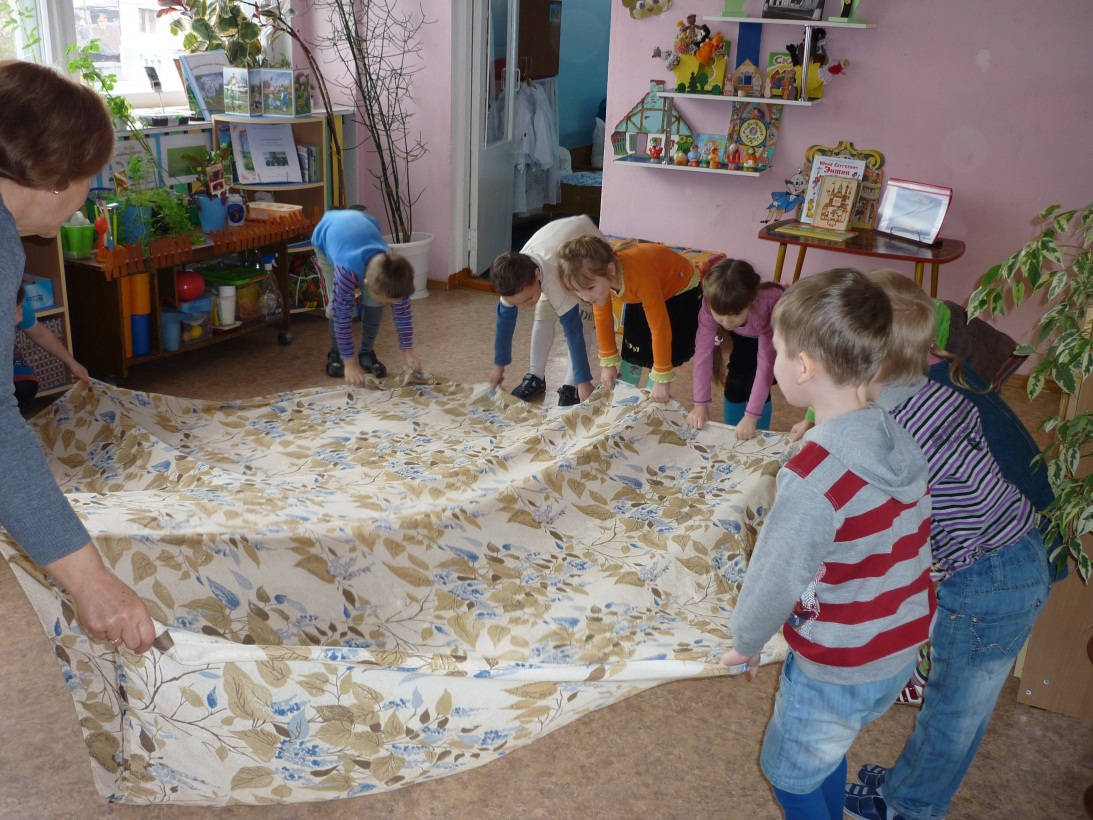 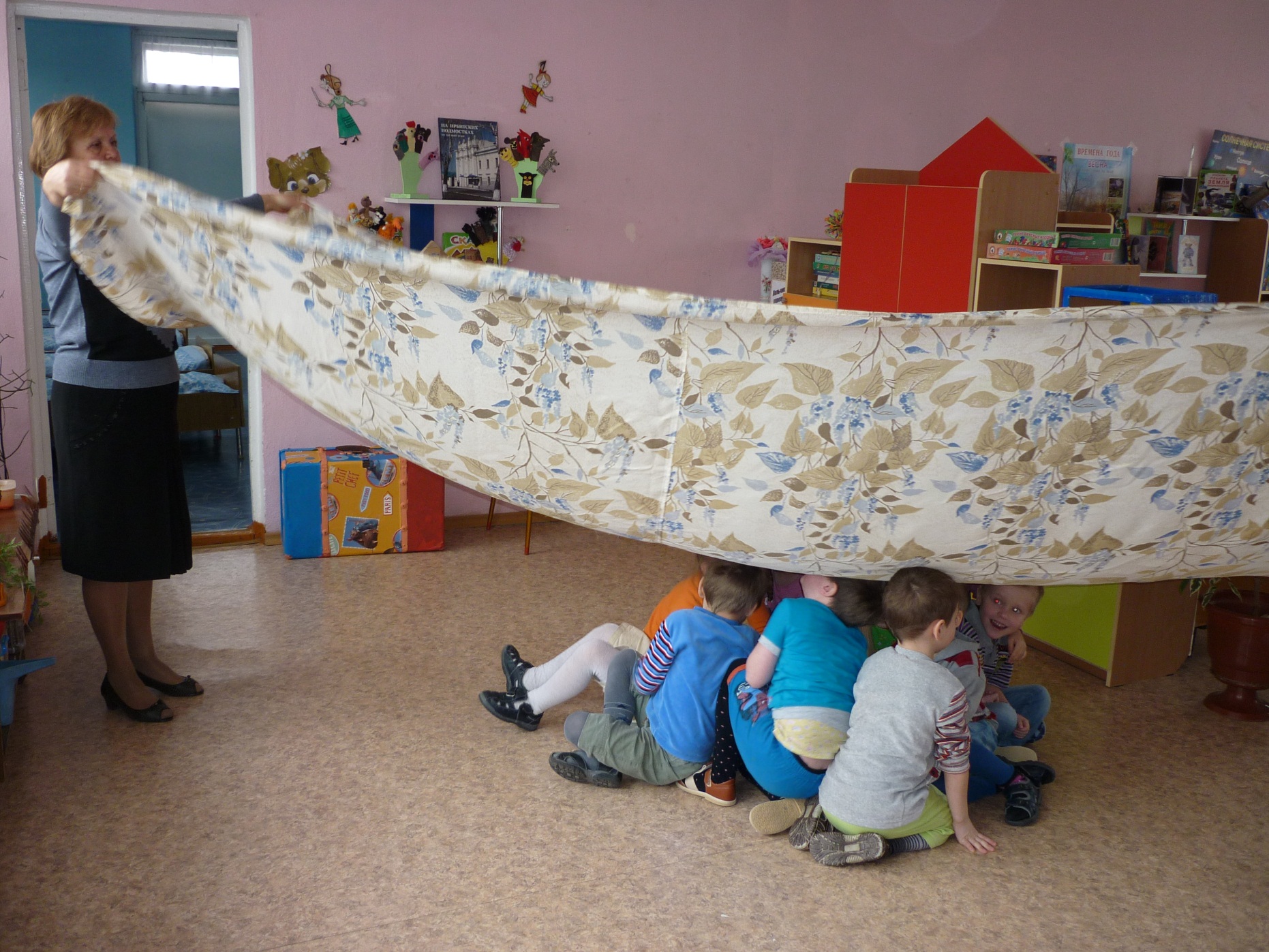 Упражнение на дыхание
Мышечная релаксация по контрасту с напряжением
Мышечная релаксация в сочетании с артикуляционной гимнастикой
Закрепление состояния мышечной и эмоциональной релаксации
Введение формул правильной речи
Формула выхода